How to develop vision and mission statements
A guide to facilitating a team brainstorm to create, or re-energize, your company’s most important messages
Mission and vision statements are different
Mission statement
Your company’s mission statement says why your business exists. It’s at the core of what universally drives your company and employees to make progress. It highlights the impact your company is making on the world.


Vision statement
Your vision statement is your company’s North Star. It sets a direction for your company and underscores its purpose. It’s what what your organization aims to achieve over the long term. Although not necessarily time-boxed, your vision statement can evolve over time as the future becomes the present.
Mission and vision statements are critical
They set the strategic direction for the company.

They allow customers, employees, and shareholders to understand and align with your culture.

They set your key initiatives in motion.

They hold the company accountable. 

They show your purpose and aspirations.
Mission & vision examples
Here are some great examples of mission and vision statements to give you inspiration.
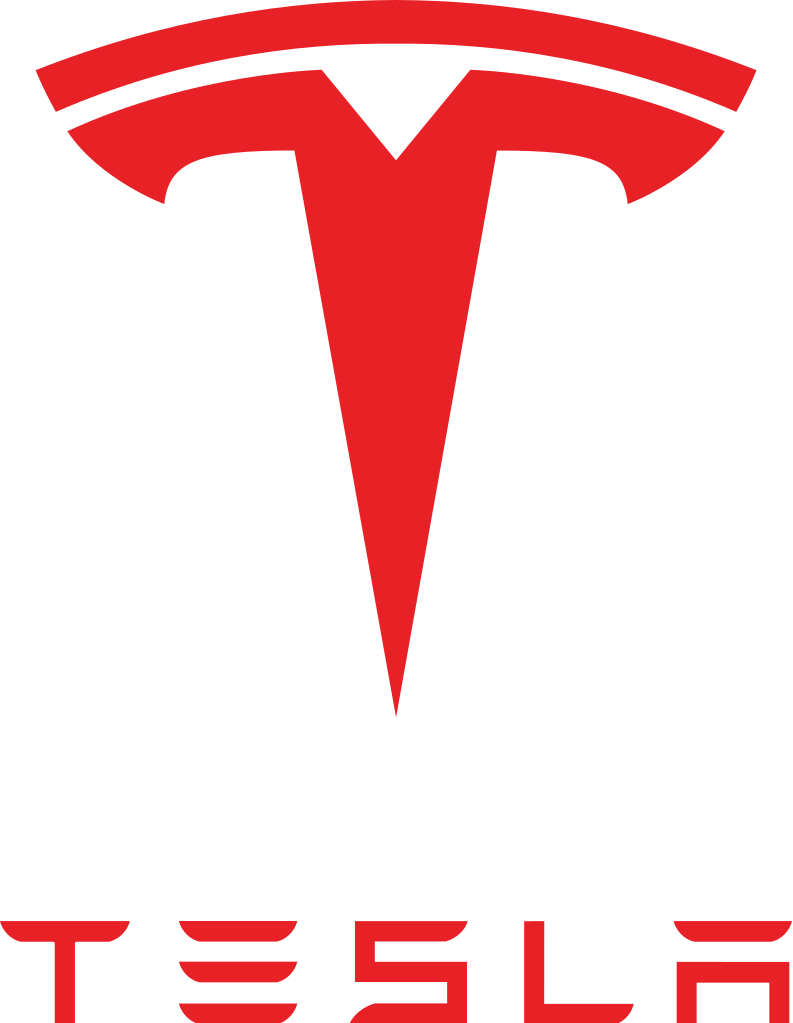 Mission
To accelerate the world’s transition to sustainable energy


Vision
To create the most compelling car company of the 21st century by driving the world’s transition to electric vehicles
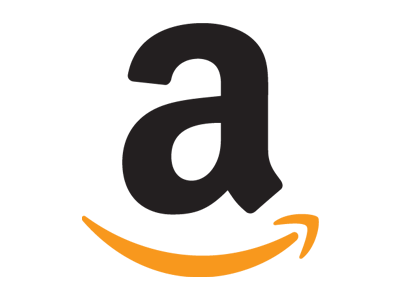 Mission
To offer our customers the lowest possible prices, the best available selection, and the utmost convenience


Vision
To be Earth’s most customer-centric company, where customers can find and discover anything they might want to buy online, and endeavors to offer its customers the lowest possible prices
Mission
To empower companies to connect with their customers in a whole new way


Vision
We believe that the business of business is to improve the state of the world, and we work to make sure Salesforce is a platform for change through serving the interests of all our stakeholders — employees, customers, partners, communities and the environment
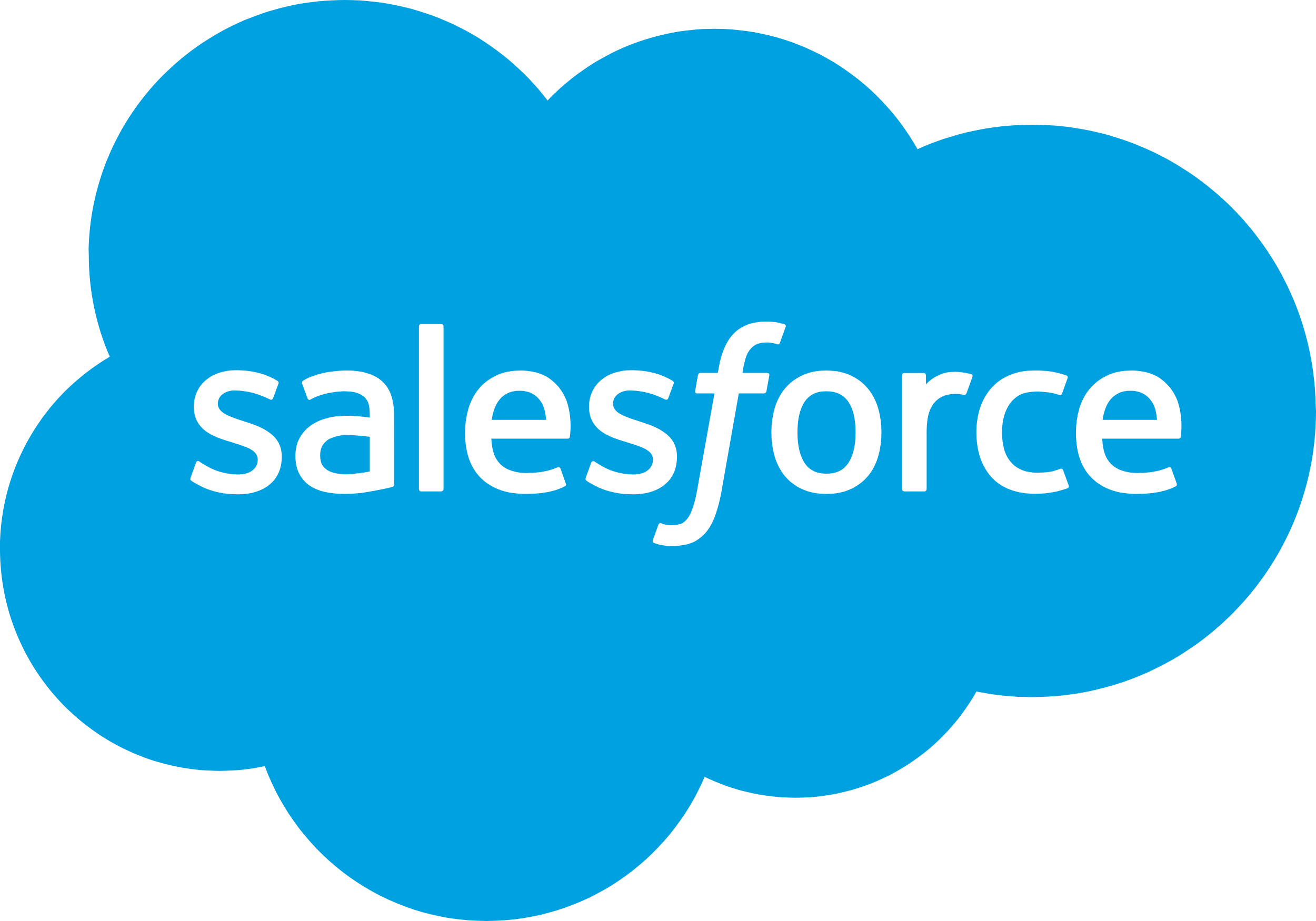 Mission
Connect people to what’s important in their lives through friendly, reliable, and low-cost air travel


Vision
To become the world’s most loved, most flown, and most profitable airline
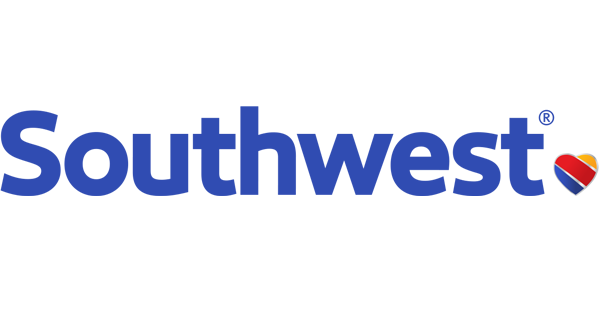 Mission
To positively impact the working lives of people, therefore positively impacting every other facet of their lives; Better work, better world


Vision
To be the world’s most used platform for connecting people strategy to business strategy through the discipline of talent optimization
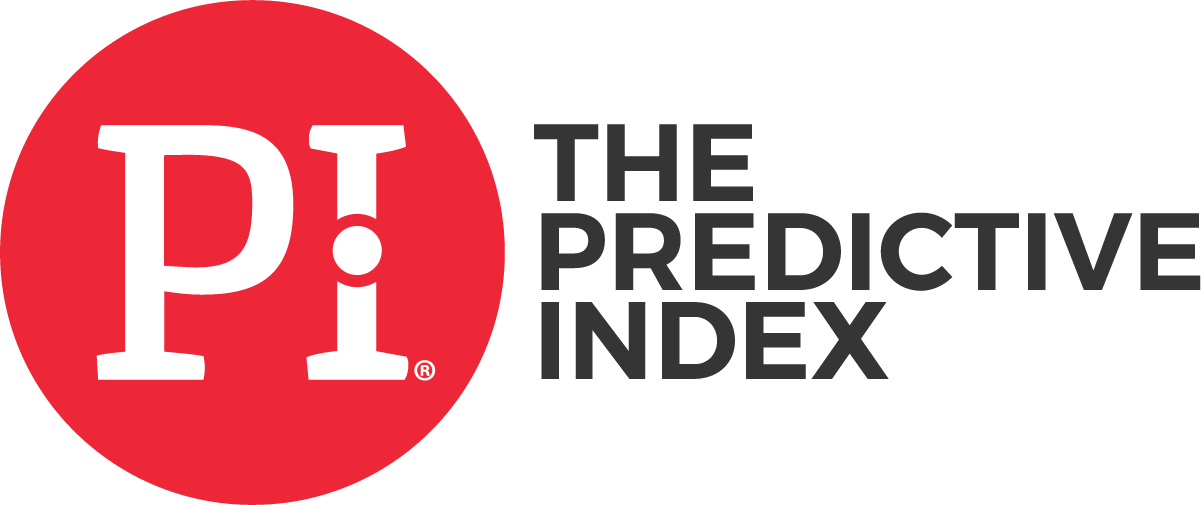 Mission & vision brainstorm
Use the questions on the following slides to facilitate a group brainstorm to gain alignment and gather the information you need to craft high-impact mission and vision statements.
Who does our product/service (solution) helpand/or impact?
Type answer here...
What does our solution allow people to do? What value does it provide?
Type answer here...
Where does our solution have the greatest impact?
 Regionally? Globally? Online? In person? At home? At work?
Type answer here...
When does our solution have the greatest impact?
Type answer here...
How do we do what we do?
Type answer here...
How do we know our solution is working?
Type answer here...
Why do we do what we do?
Type answer here...
What makes our company and solution different?
Type answer here...
What is the essence of our strategy?
To drive growth, adoption, innovation, optimization, quality, service?
Type answer here...
Mission & vision brainstormquestions summary
TIP:  Conduct a survey of your employees and ask them to answer these questions. This will better ensure alignment and increase buy-in from the beginning.
Who does our product/service (solution) impact?
What does our solution allow people to do?
Where does it have the greatest impact? Regionally? Globally? Online? In person? At home? At work?
When does our solution have the greatest impact?
How do we do what you do?
Why do we do what we do?
What makes our company and solution different?
What is the essence of our strategy? To drive growth, adoption, innovation, optimization, quality/service?
It’s time to create your own mission and vision statements.
Now that you’ve collected a bunch of statements solidifying why your business exists, how it provides value, and what progress you will make, it’s time to start bringing it all together.
How do you know you’ve crafted a great mission statement?
It’s simple.
It’s no more than a couple of sentences.
It seems indefinitely relevant.
It can be quantified.
It resonates with your customers, employees, and shareholders.
Craft your mission...
Replace me with your new, shiny, mission statement.
How do you know you’ve crafted a great vision statement?
It looks 10+ years into the future.
It’s simple and only a few sentences max.
It’s aspirational.
It’s ambitious.
Your employees love it.
It can only apply to your business.
It aligns with and espouses your core values.
Craft your vision...
Replace me with how you are going to change the world.
References
https://www.clearvoice.com/blog/difference-between-mission-vision-statement-examples/

http://panmore.com/tag/vision-and-mission-statements

https://www.forbes.com/sites/joefolkman/2014/04/22/8-ways-to-ensure-your-vision-is-valued/#3da5d64a4524

https://startwithwhy.com/commit/the-science-of-why/

https://www.executestrategy.net/blog/write-good-vision-statement/

https://articles.bplans.com/writing-a-mission-statement/

https://www.alessiobresciani.com/foresight-strategy/what-makes-a-great-mission-statement/